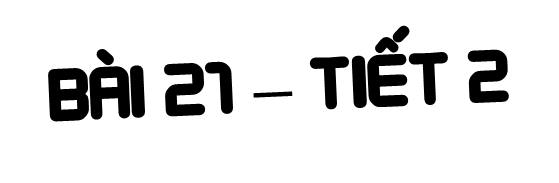 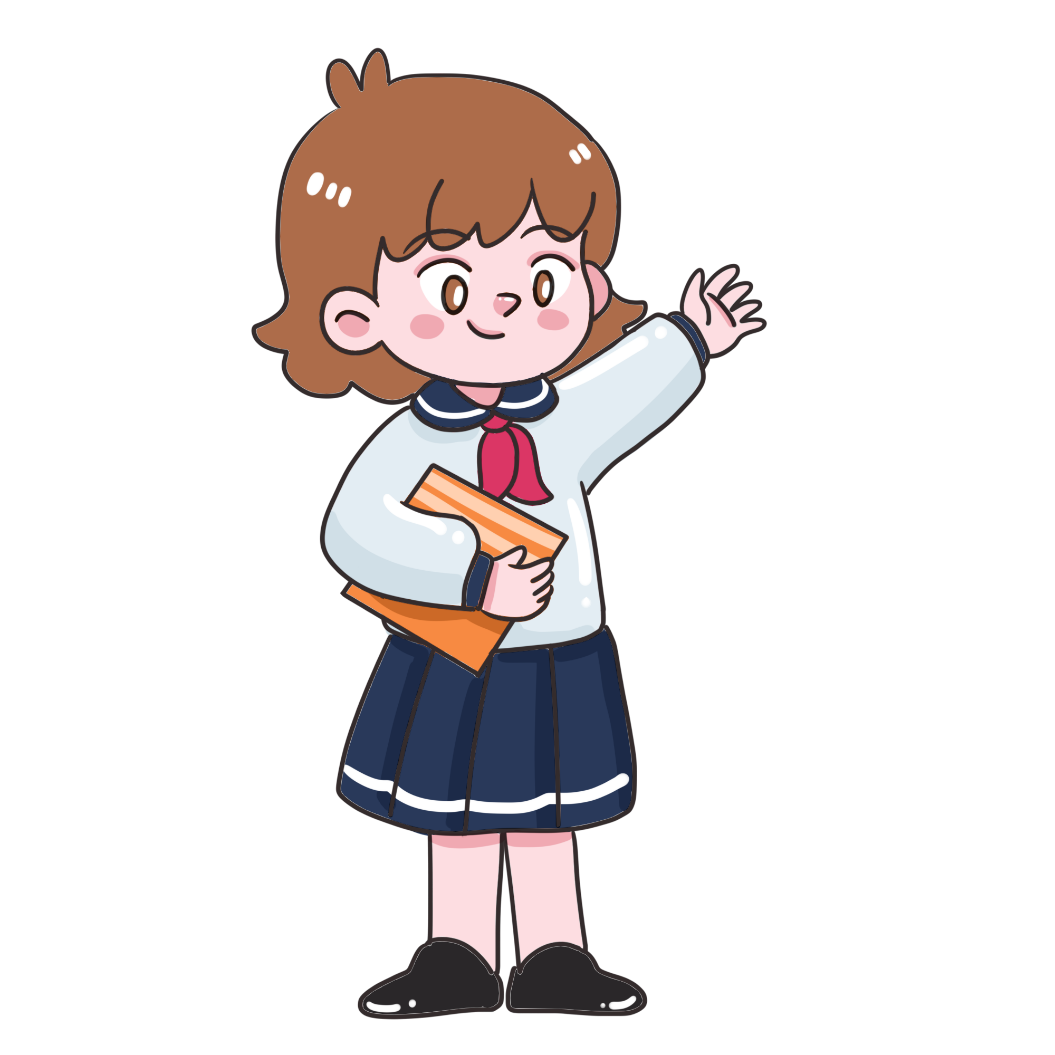 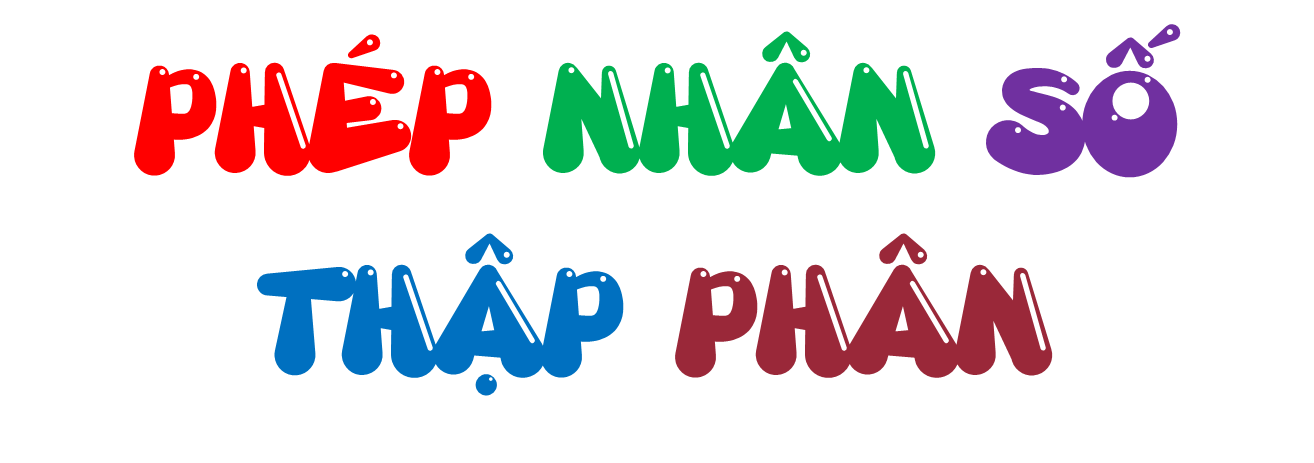 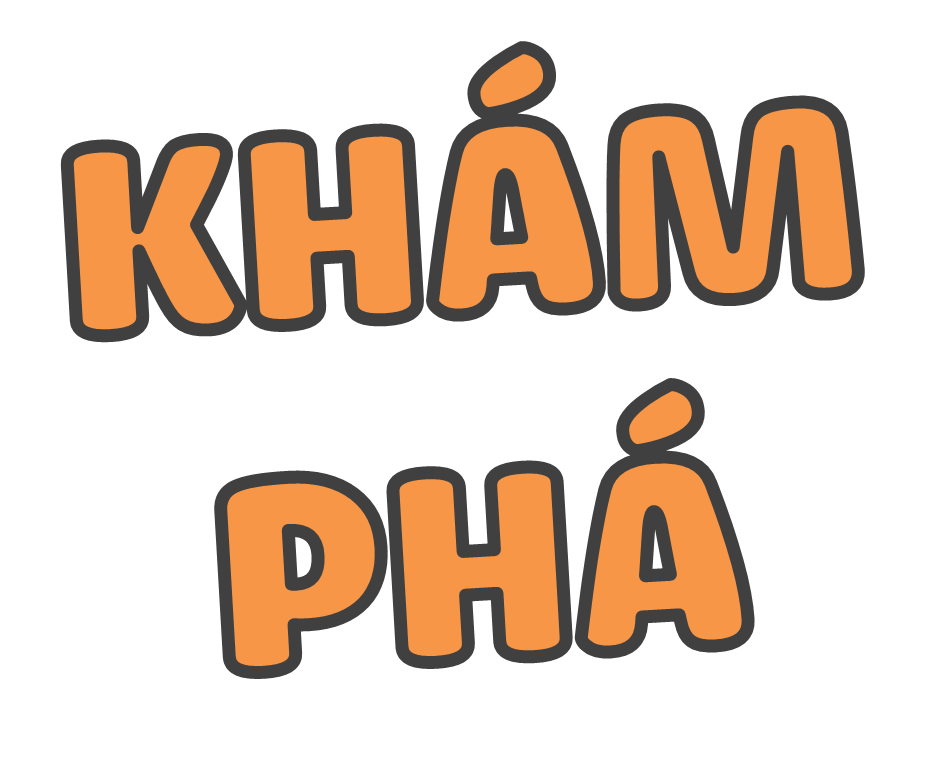 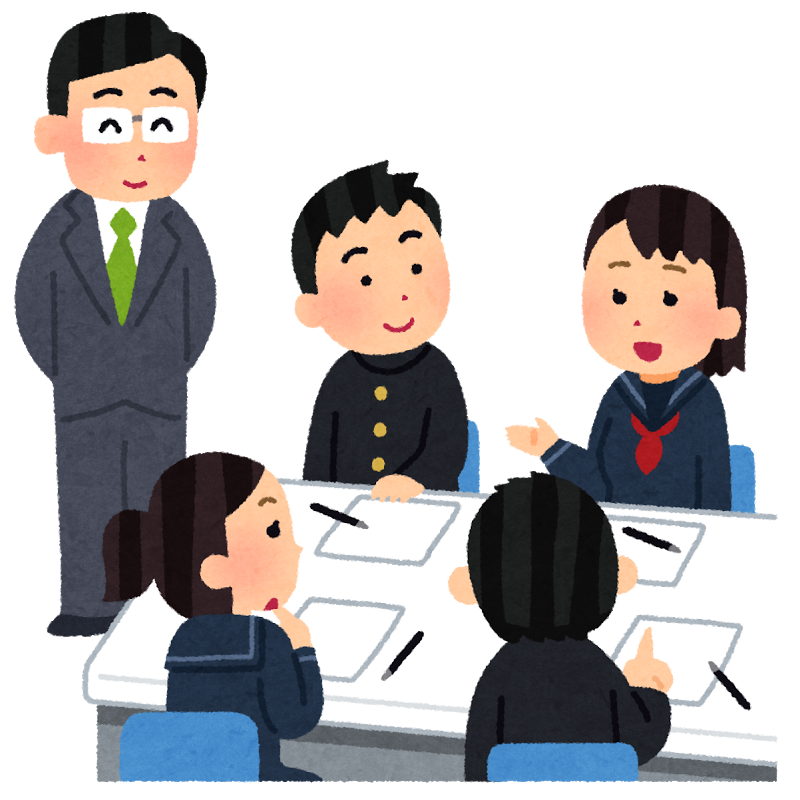 NHÂN MỘT SỐ THẬP PHÂN VỚI MỘT SỐ THẬP PHÂN
a)
Phòng này có diện tích bao nhiêu mét vuông vậy Nam?
Các cậu tính nhé! Phòng này có chiều dài 4,3 m, chiều rộng 3,6 m.
Đây là phòng của cậu ạ? Phòng này rộng thế!
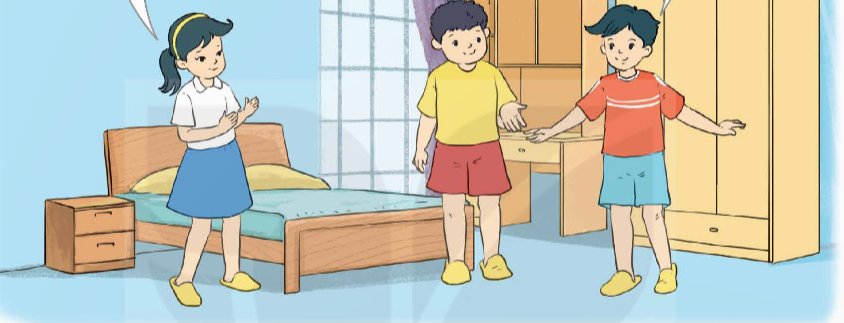 4,3 x 3,6 = ? (m2 )
4,3 x 3,6 = ? (m2 )
Ta có: 4,3 m = 43 dm;
43
36
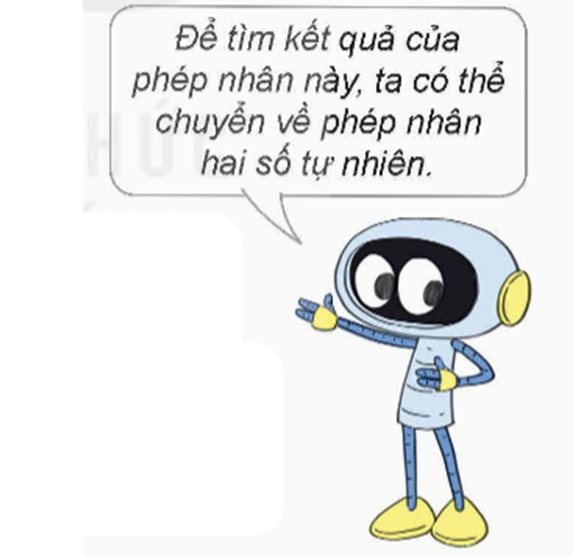 x
3,6 m = 36 dm
258
129
1548
(dm2)
Vậy 4,3 x 3,6 = 15,48 (m2)
Ta đặt tính rồi tính như sau:
Đặt tính và thực hiện phép nhân như nhân hai số tự nhiên.
4,3
3,6
x
Đếm được tất cả hai chữ số ở phần thập phân của hai thừa số, ta dùng dấu phẩy tách ở tích ra hai chữ số kể từ phải sang trái.
258
129
15,48
Quy tắc: Muốn nhân một số thập phân với một số thập phân ta làm  như  sau:
Đặt tính và thực hiện phép nhân như nhân hai số tự nhiên.
Đếm trong phần thập phân của cả hai thừa số có bao nhiêu chữ số thì dùng dấu phẩy tách ở tích ra bấy nhiêu chữ số kể từ phải sang trái.
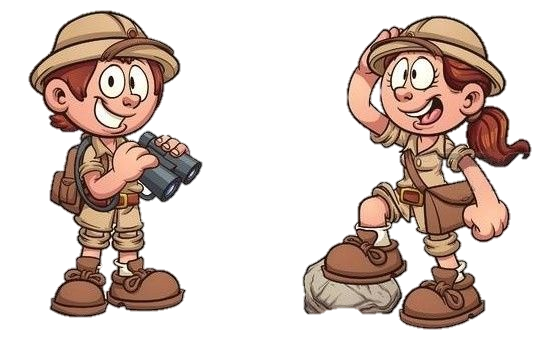 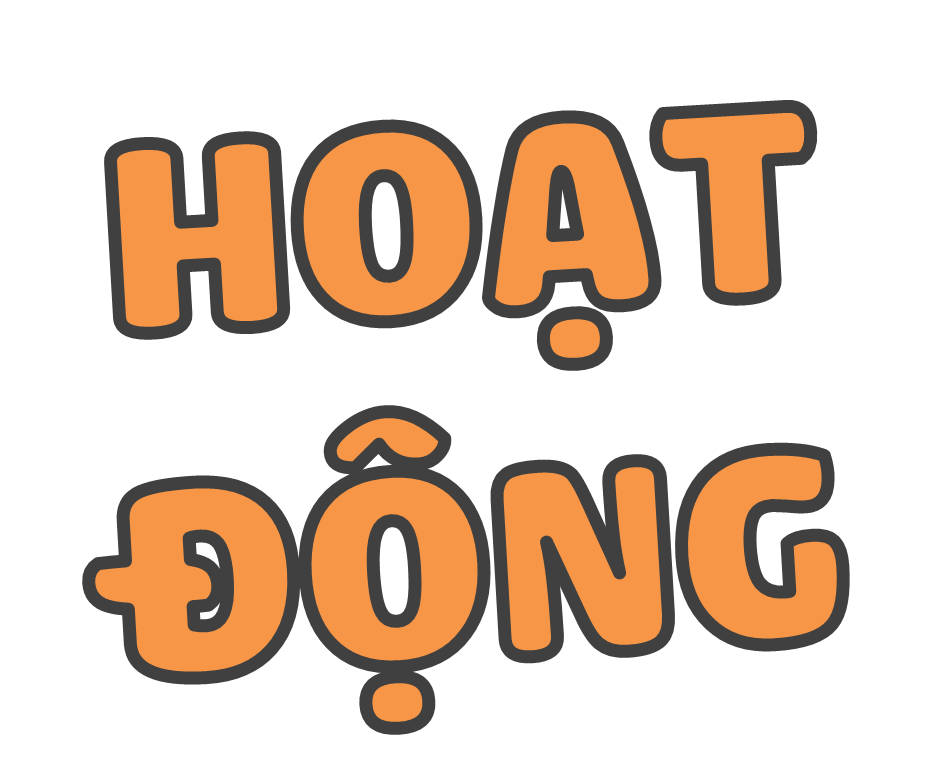 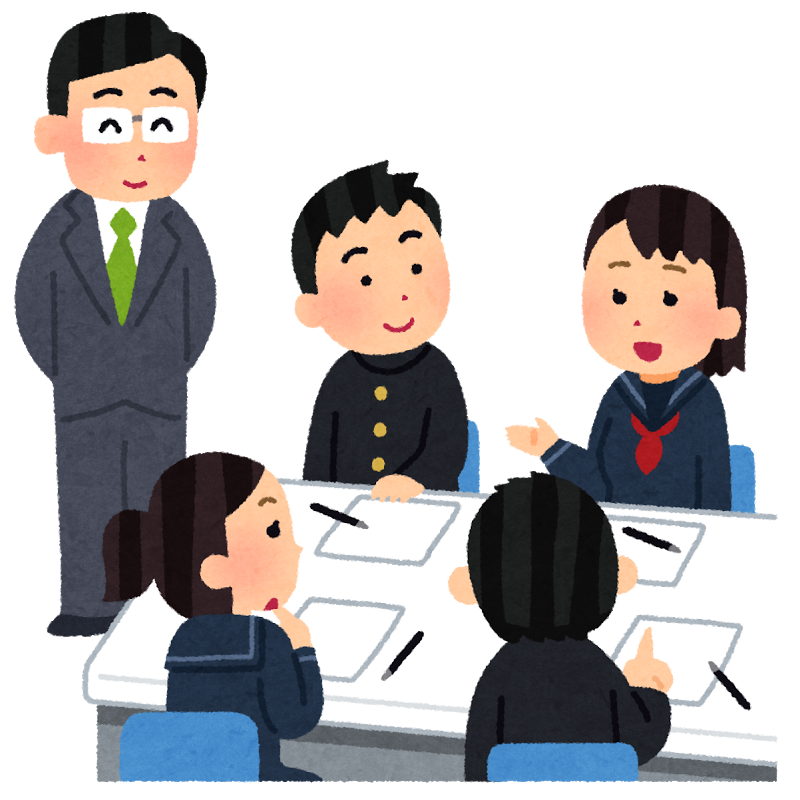 Đặt tính rồi tính
1
21,9 x 5,1
8,41 x 2,5
3,08 x 0,73
7,5 x 3,4
7,5
3,4
21,9
   5,1
8,41
  2,5
3,08
0,73
x
x
x
x
4205
300
219
924
1682
225
1095
2156
21,025
25,50
111,69
2,2484
Cho biết 64 × 57 = 3 648. Không thực hiện tính, hãy tìm các tích sau:
2
a) Kết quả phép nhân ở câu a nhỏ hơn kết quả của phép nhân đã cho 1 000 lần, ta dùng dấu phẩy tách ra ở tích của phép nhân đã cho 3 chữ số kể từ phải sang trái:
6,4 × 0,57 = 3,648.
b) Kết quả phép nhân ở câu b nhỏ hơn kết quả của phép nhân đã cho 100 lần, ta dùng dấu phẩy tách ra ở tích của phép nhân đã cho 2 chữ số kể từ phải sang trái:
6,4 × 5,7 = 36,48.
Kết quả phép nhân ở câu c nhỏ hơn kết quả của phép nhân đã cho 10 000 lần, ta dùng dấu phẩy tách ra ở tích của phép nhân đã cho 4 chữ số kể từ phải sang trái và thêm chữ số 0 vào phần nguyên:
0,64 × 0,57 = 0,3648
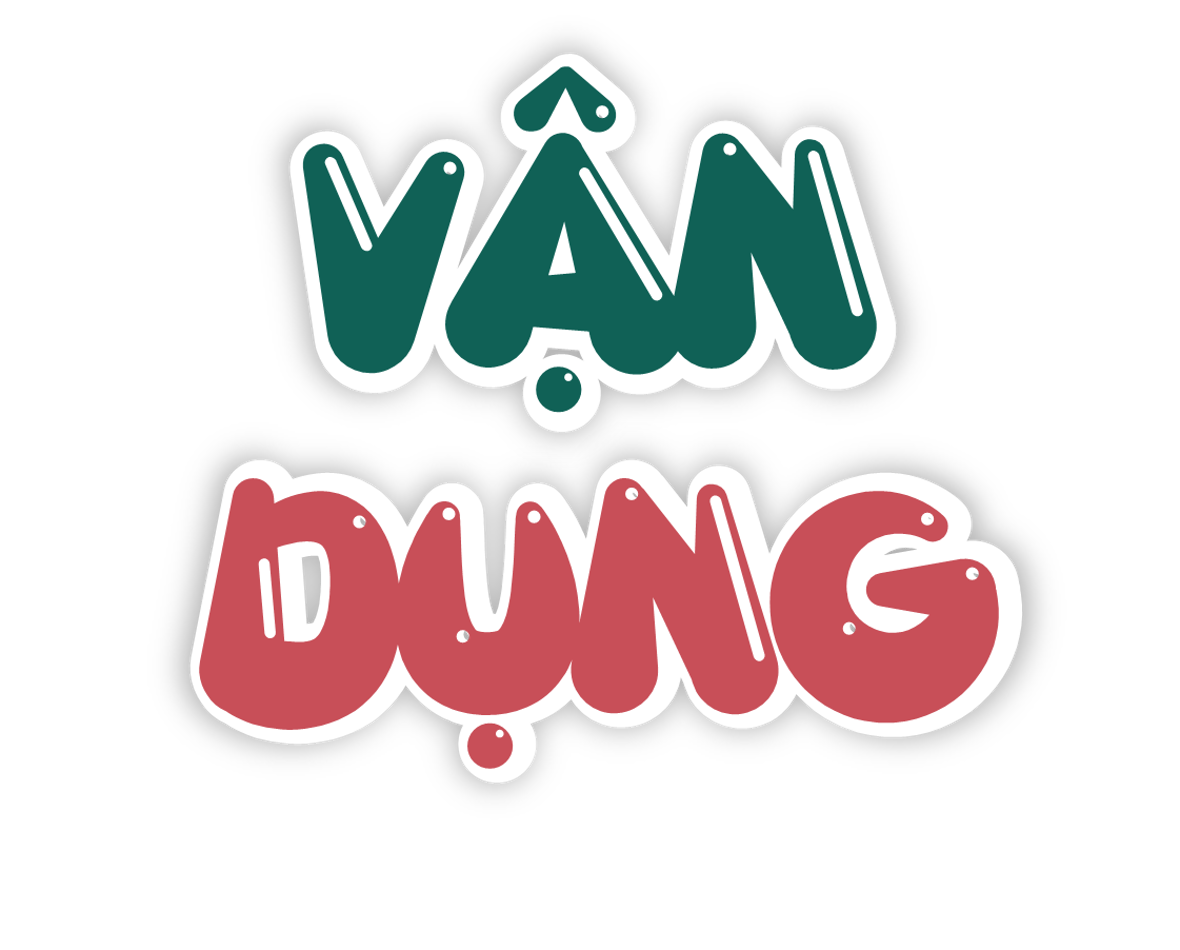 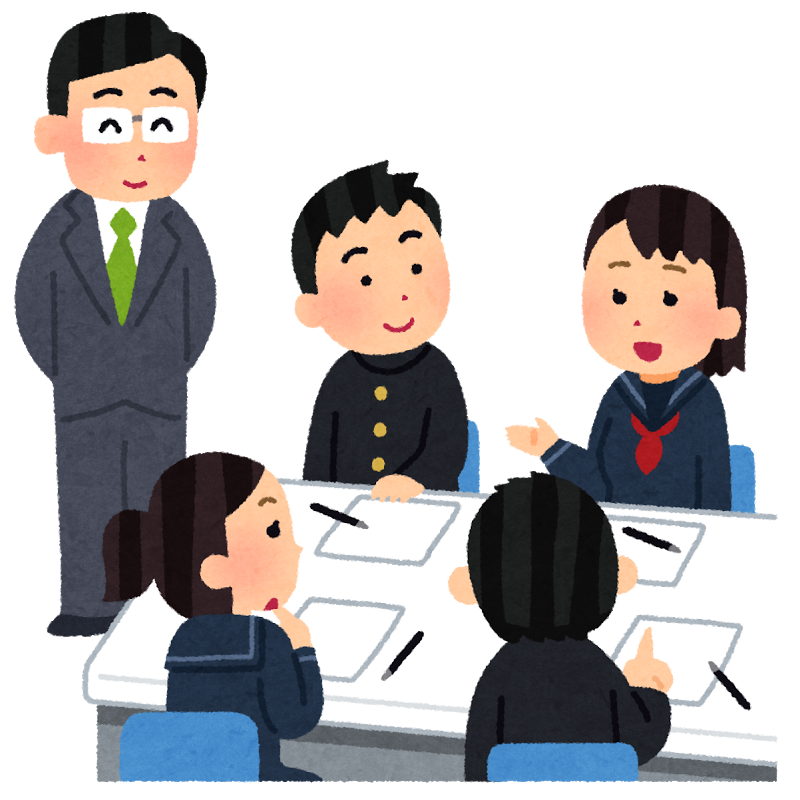 Một ô tô đi trên đường cao tốc, mỗi giờ đi được 84,5 km. Hỏi trong 1,2 giờ ô tô đó đi được bao nhiêu ki-lô-mét?
3
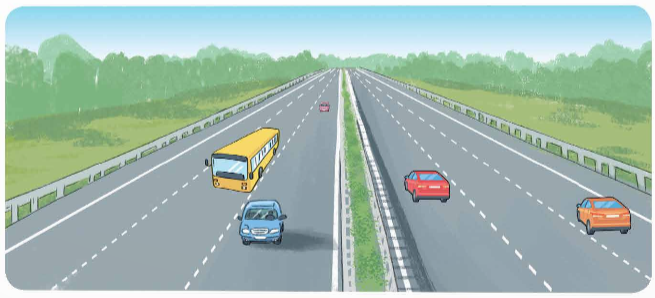 Bài giải:
Trong 1,2 giờ ô tô đó đi được số ki-lô-mét là:
84,5 × 1,2 = 101,4 (km)
Đáp số: 101,4 km